Genre Requirements
Mrs. Zacharias – Middle School
Students will read 20 books during the school year
Books should be 100+ pages (exceptions may apply to some books)
Books 300+ pages count as two books
Overview
Poetry
Traditional Literature
Historical Fiction
Mystery
Fantasy
Science Fiction
Biography, Autobiography, and/or Memoir
Informational
Realistic Fiction
Required Genres
Poetry
Genre Requirements
Literary work in which special intensity is given to the expression of feelings and ideas by ideas by the use of distinctive style and rhythm
What is Poetry?
Silly poets: Shel Silverstein, Jack Prelutsky, Dr. Seuss
Middle school: Sharon Creech, Bob Raczka, Kwame Alexander
I encourage you to read something other than silly poets
Poetry
Traditional Literature
Genre Requirements
Stories that have been passed down through generations
Types:
Proverbs
Fairytales
Folklore
Fables
Animal tales
Myths
Legends
Biblical stories
Traditional Literature
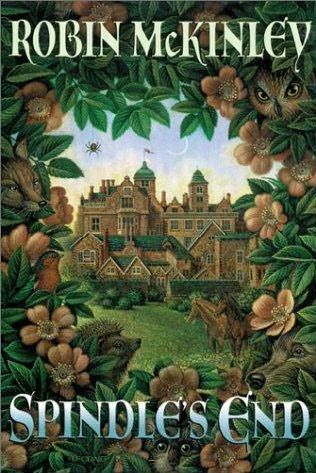 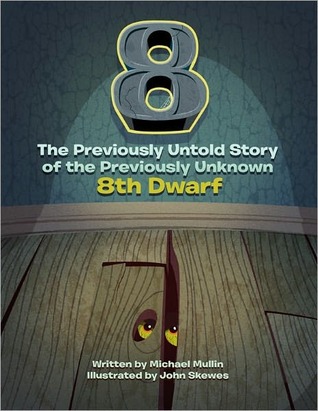 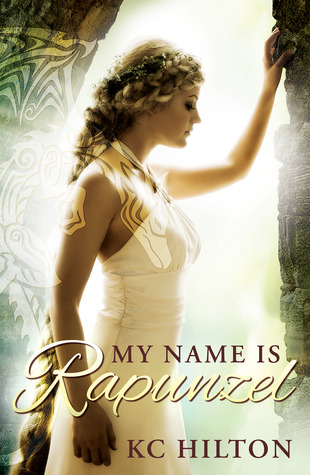 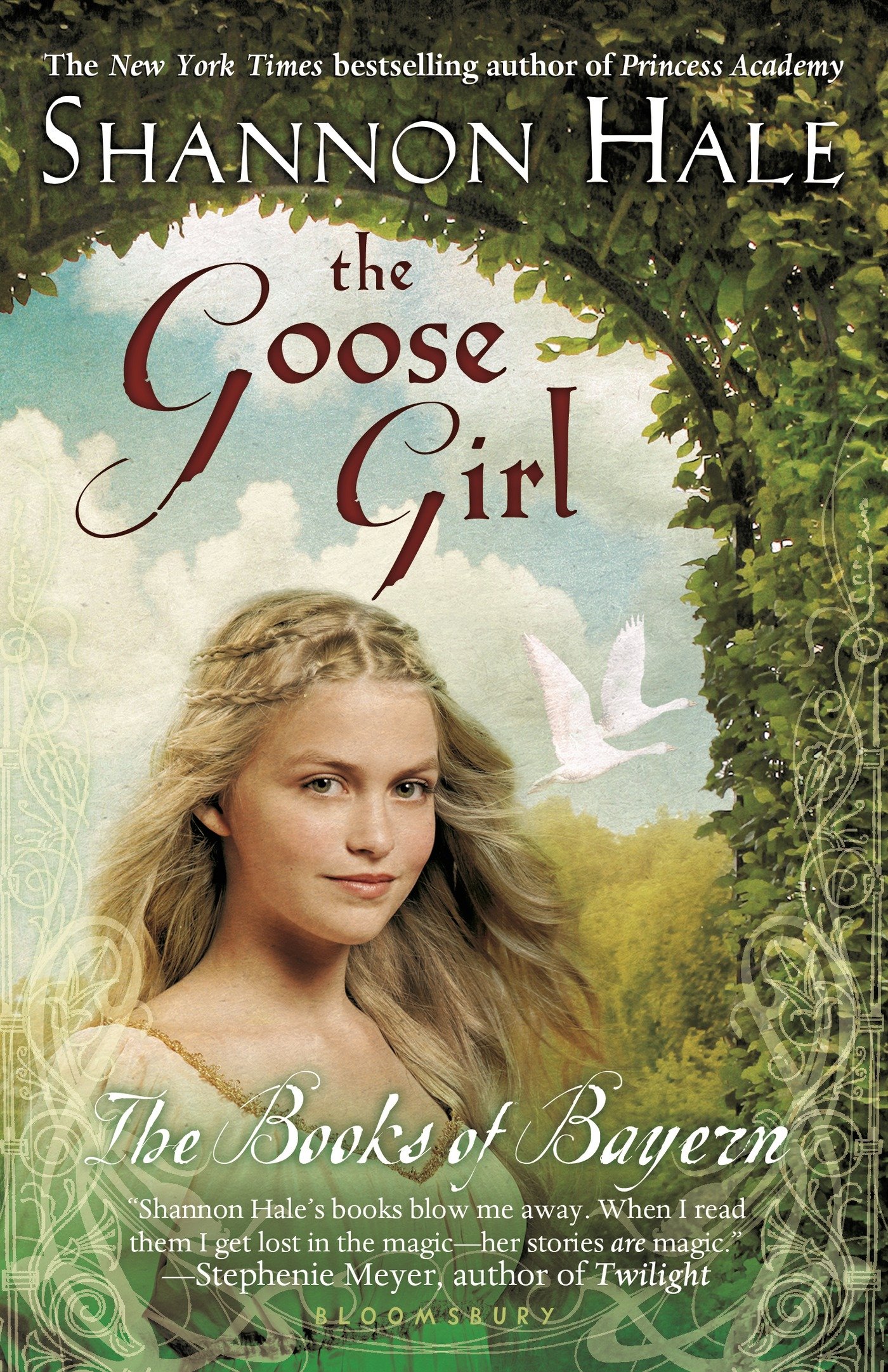 Fairy Tales
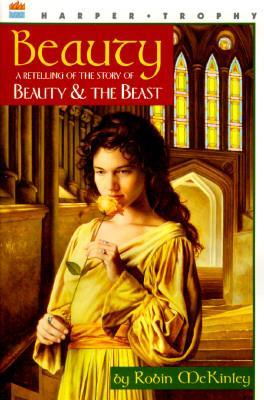 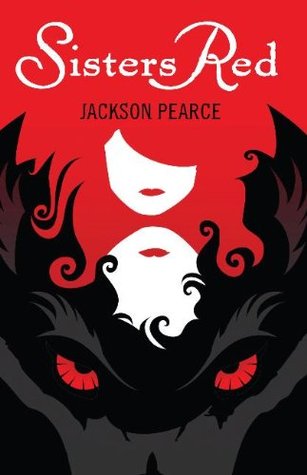 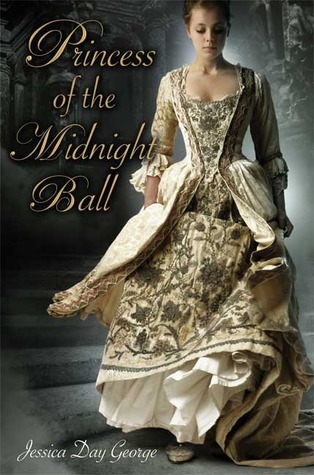 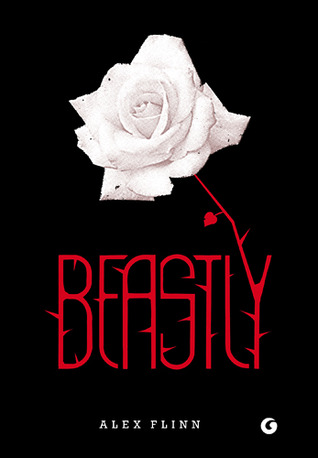 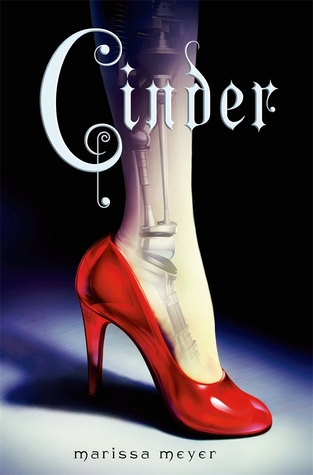 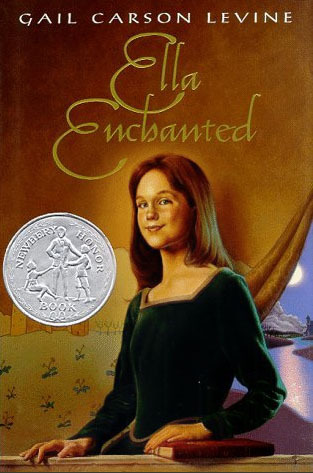 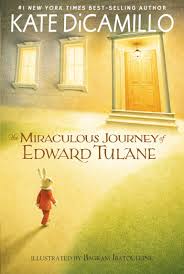 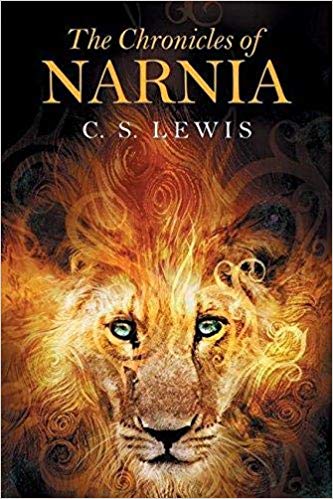 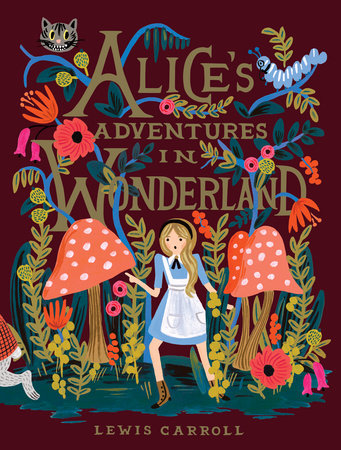 Fables
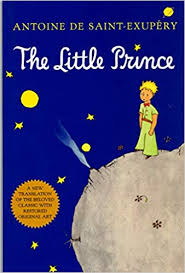 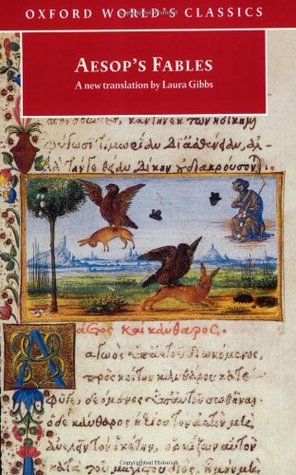 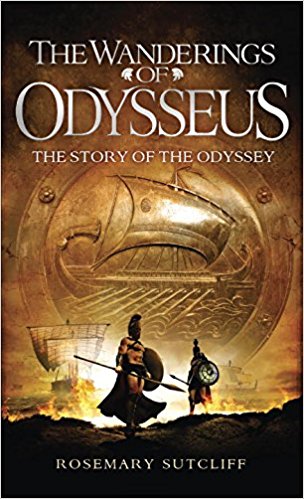 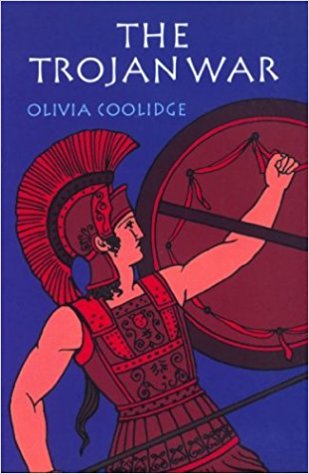 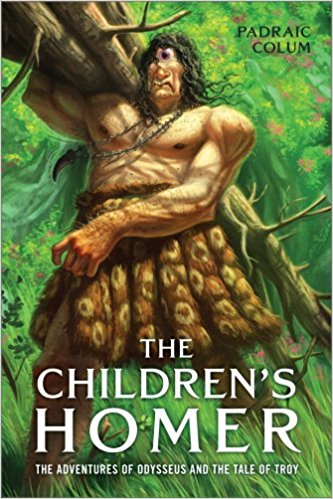 Legends
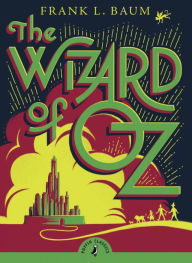 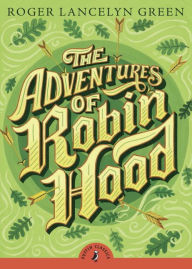 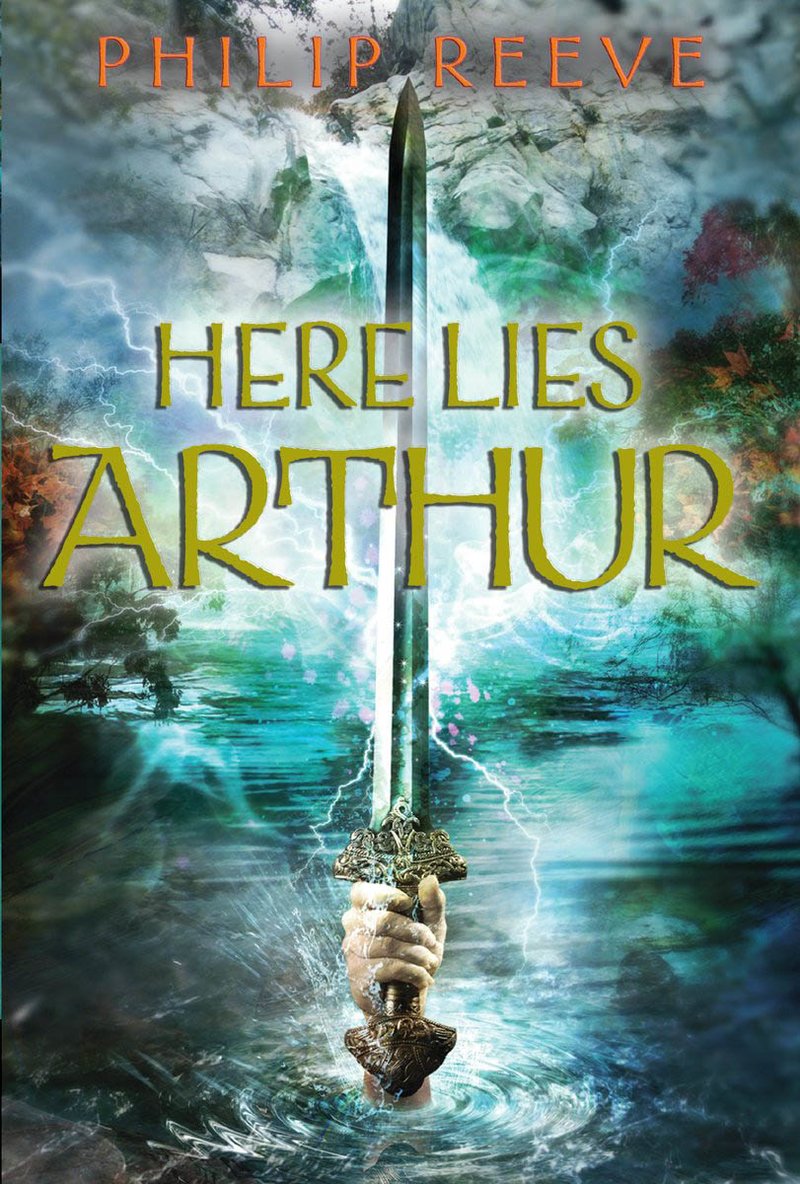 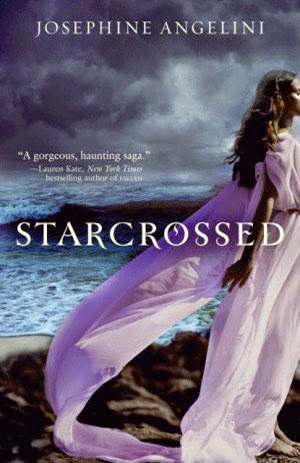 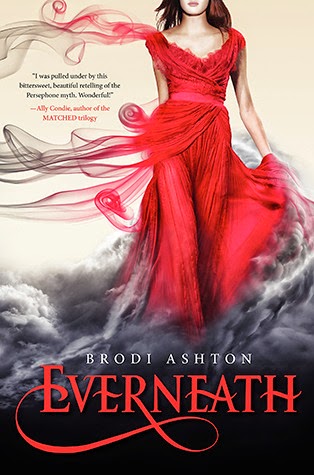 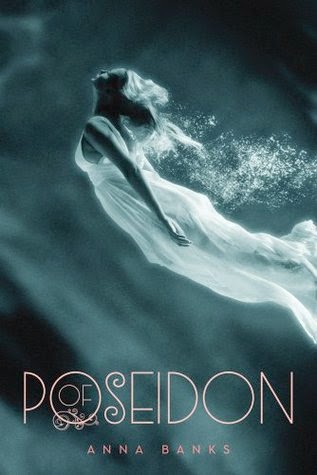 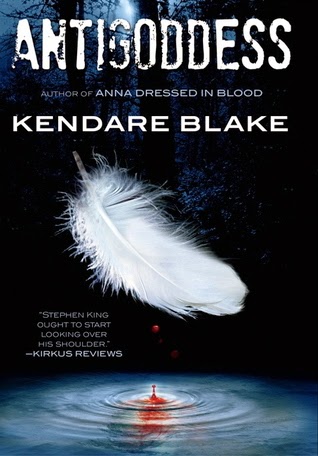 Myths
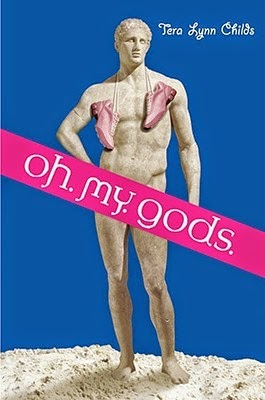 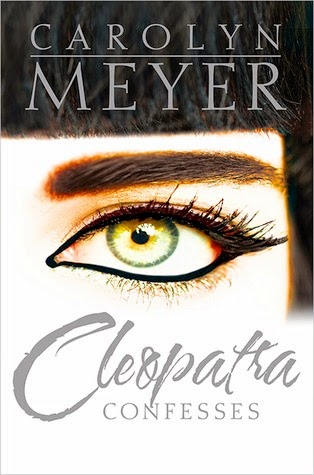 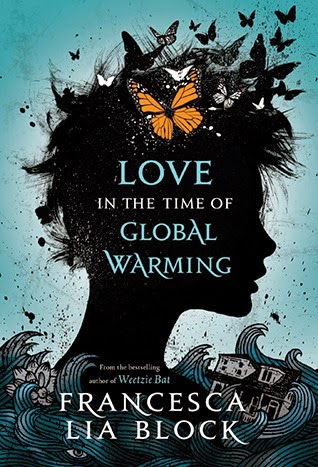 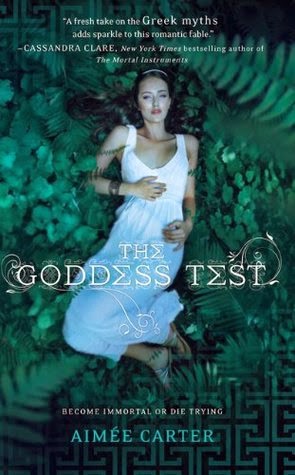 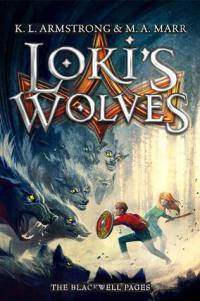 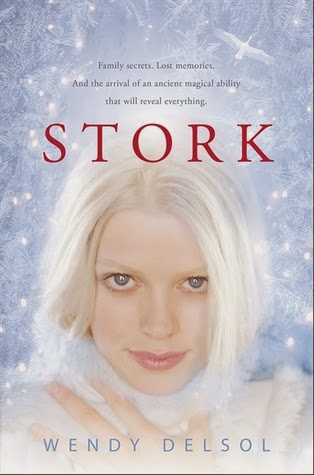 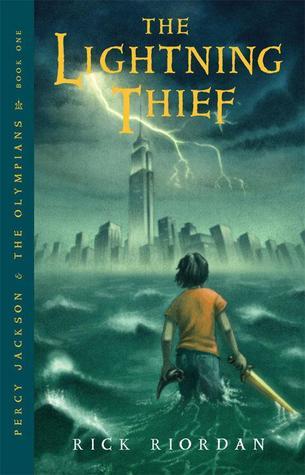 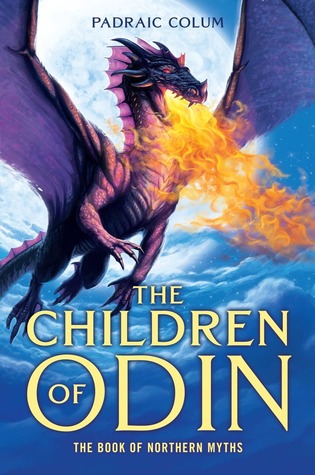 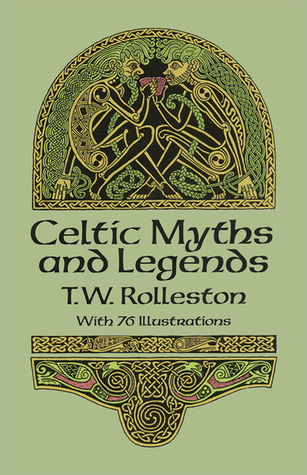 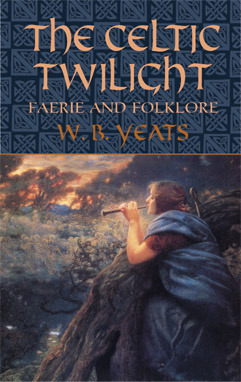 Folklore
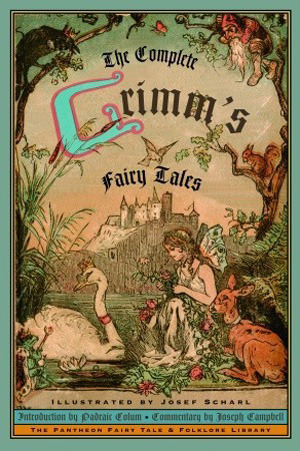 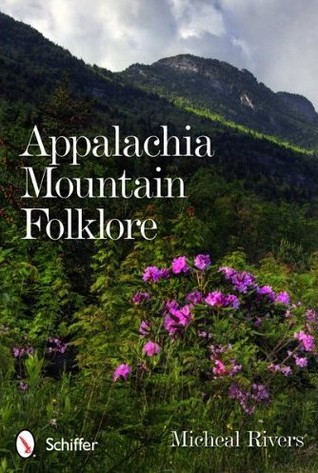 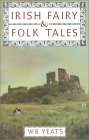 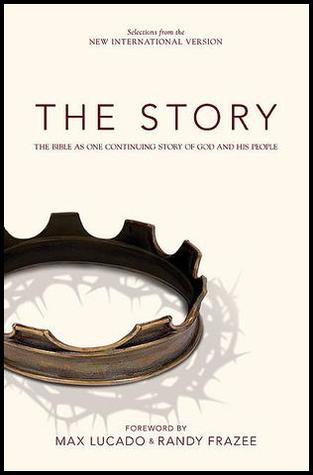 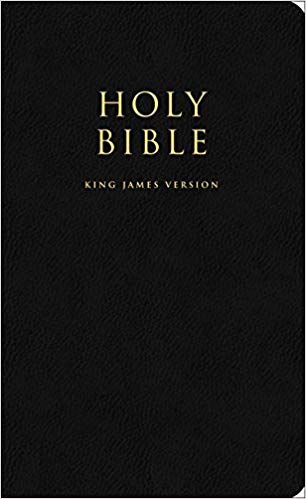 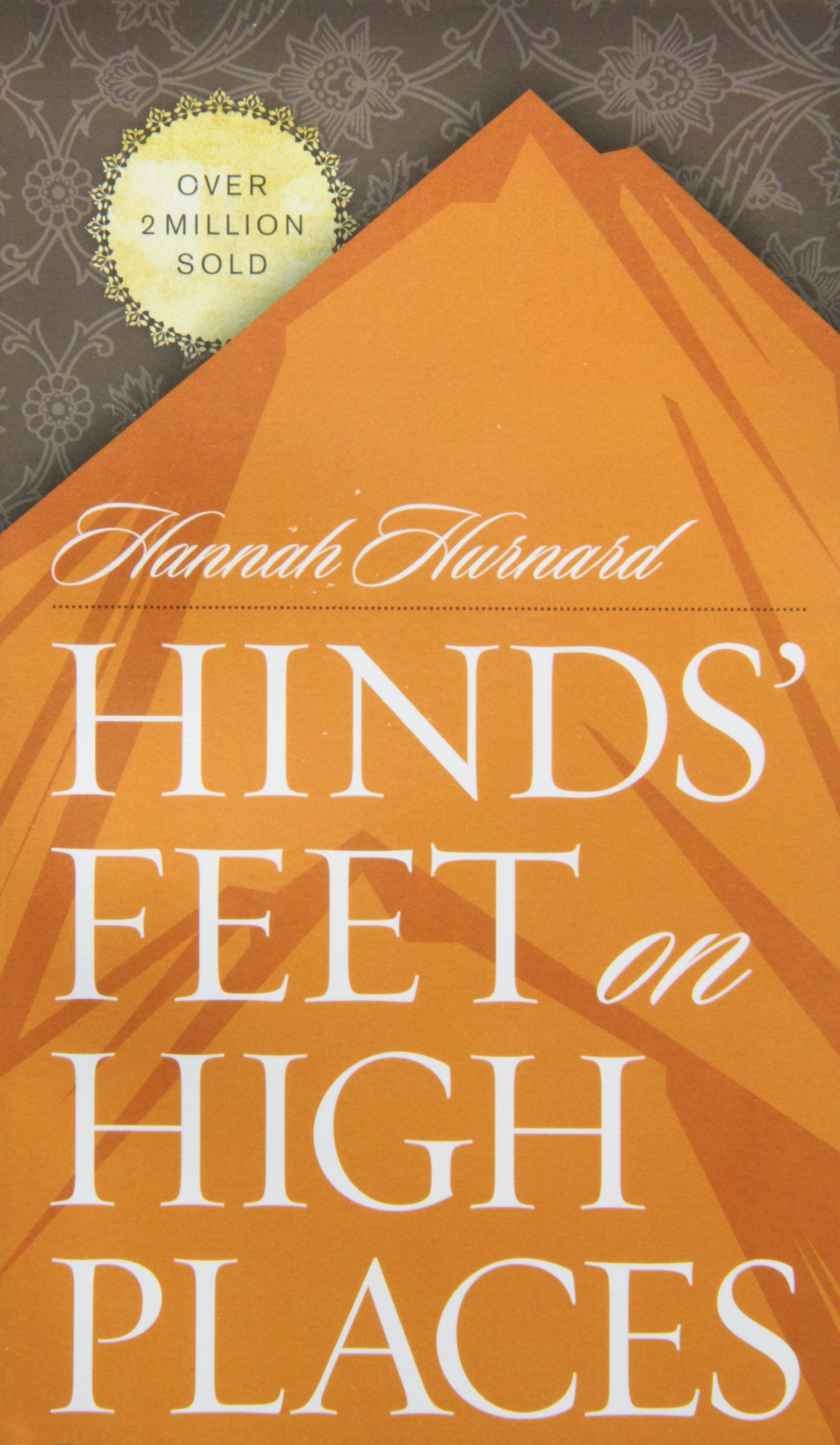 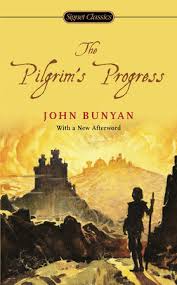 Biblical Stories
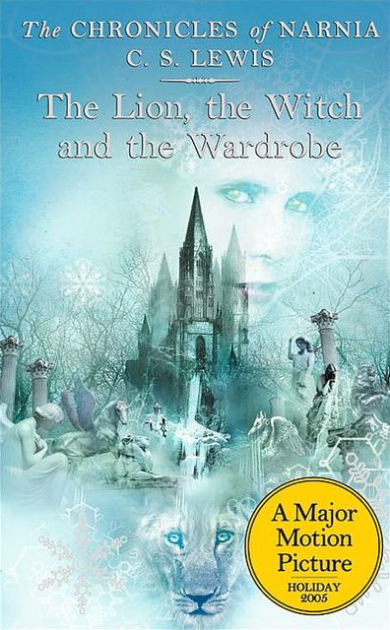 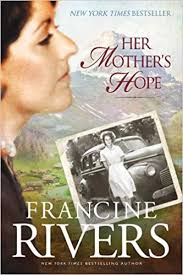 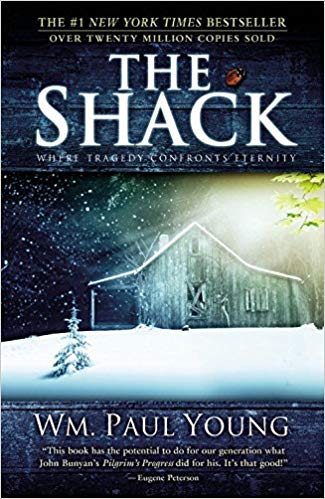 Historical Fiction
Genre Requirements
Written to portray a time period or convey information about a specific time period or a historical event
Usually the time period is about 30 years in the past
What is Historical Fiction?
Setting is the most important literary element
Setting information should be accurate and authentic
Details from the story should match the time period
Characters may be real or made up
Story should seem like it could have really happened
Characteristics
What to read?
Find a time period or historical event you’re interested in and search for a book
If you need recommendations, ask Mrs. Zacharias!
Historical Fiction
Mystery
Genre Requirements
Typically, it involves a detective or other professional seeking to solve a crime
Main idea is to solve a puzzle
What is Mystery?
Plot focuses on key events about the crime
The protagonist is usually the one trying to solve the crime
The other characters are often suspects
Lots of dramatic tension
Often includes plot twists
Characteristics
Figuring out suspects’ motives
Analyzing suspects’ alibis
Overt clues
Hidden evidence
Gaps in information
Foreshadowing
Red herrings
Often see
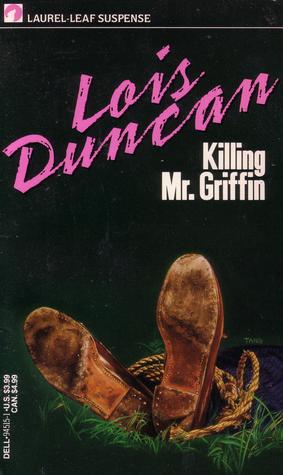 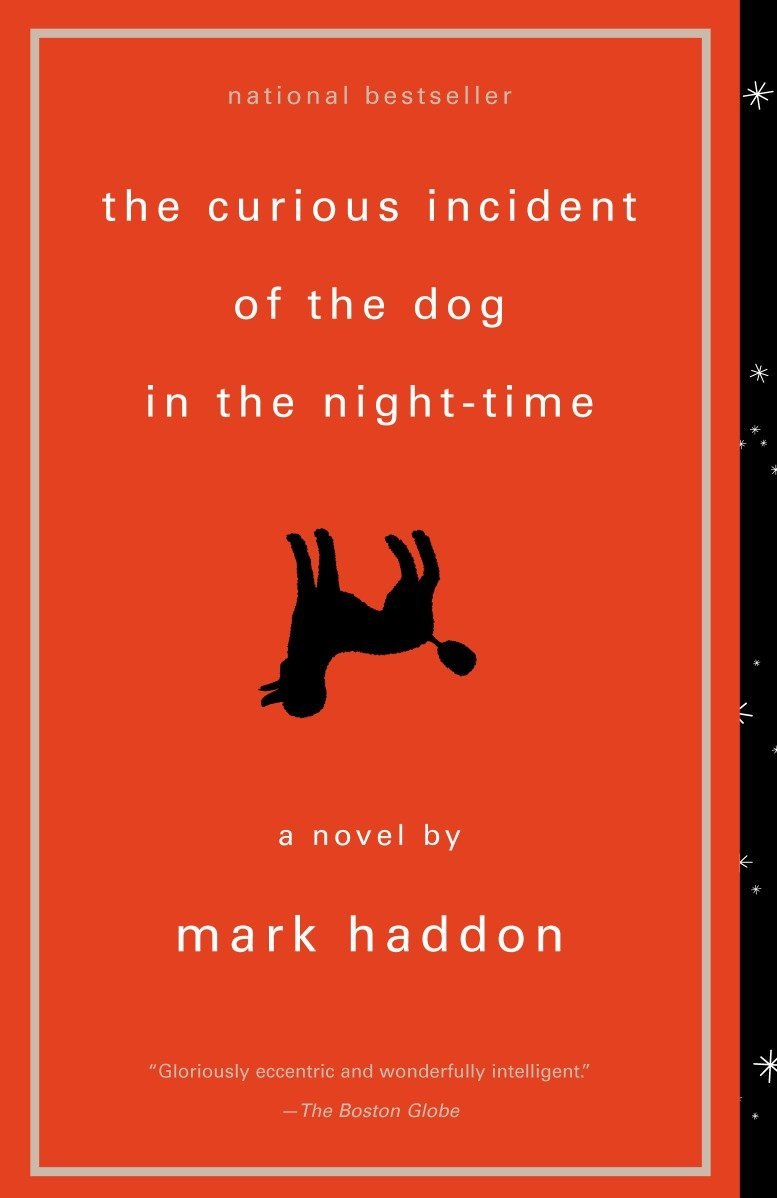 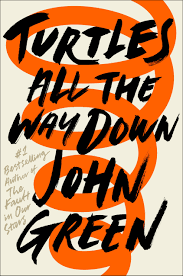 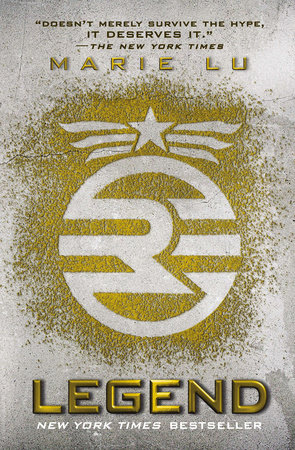 Mystery
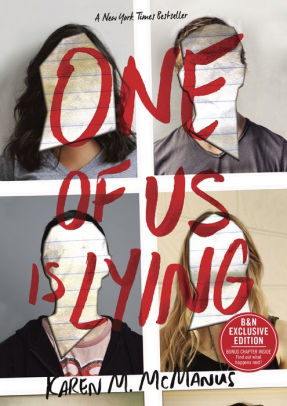 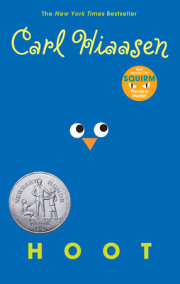 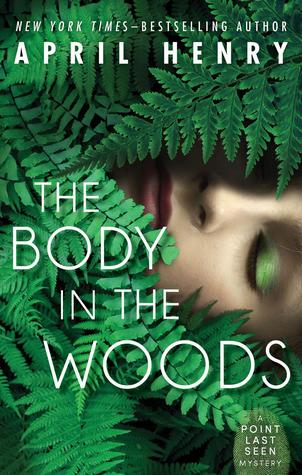 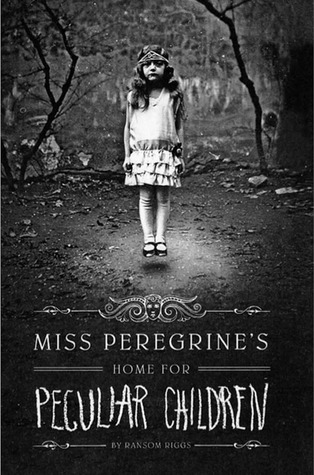 Fantasy
Genre Requirements
Imaginary, make-believe, and pretend
Unreal things that could never happen in our world
What is Fantasy?
Some begin and end in a fantasy world
Others start in the real world and move into fantasy world
Some are set in the real world but with elements of magic in it
Types
Unreal creatures like: fairies, dragons, wizards, ogres
Portals between worlds
Magic or supernatural elements
Things You May See
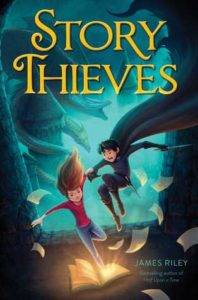 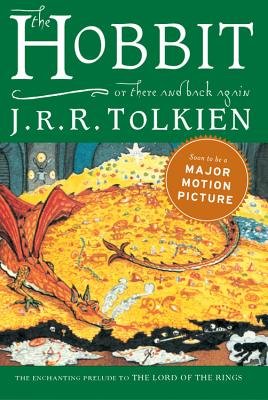 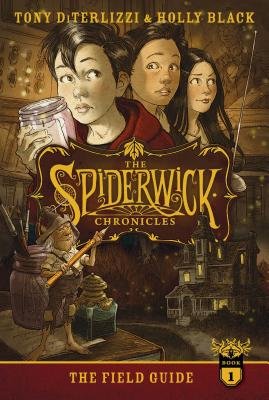 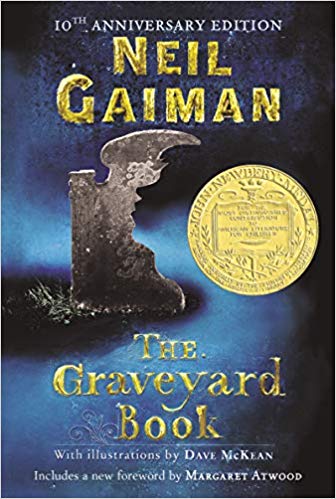 Fantasy
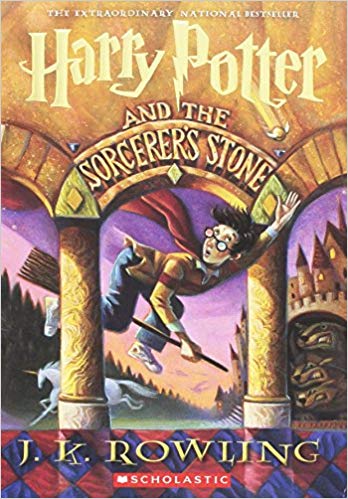 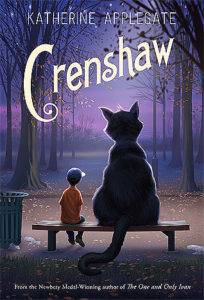 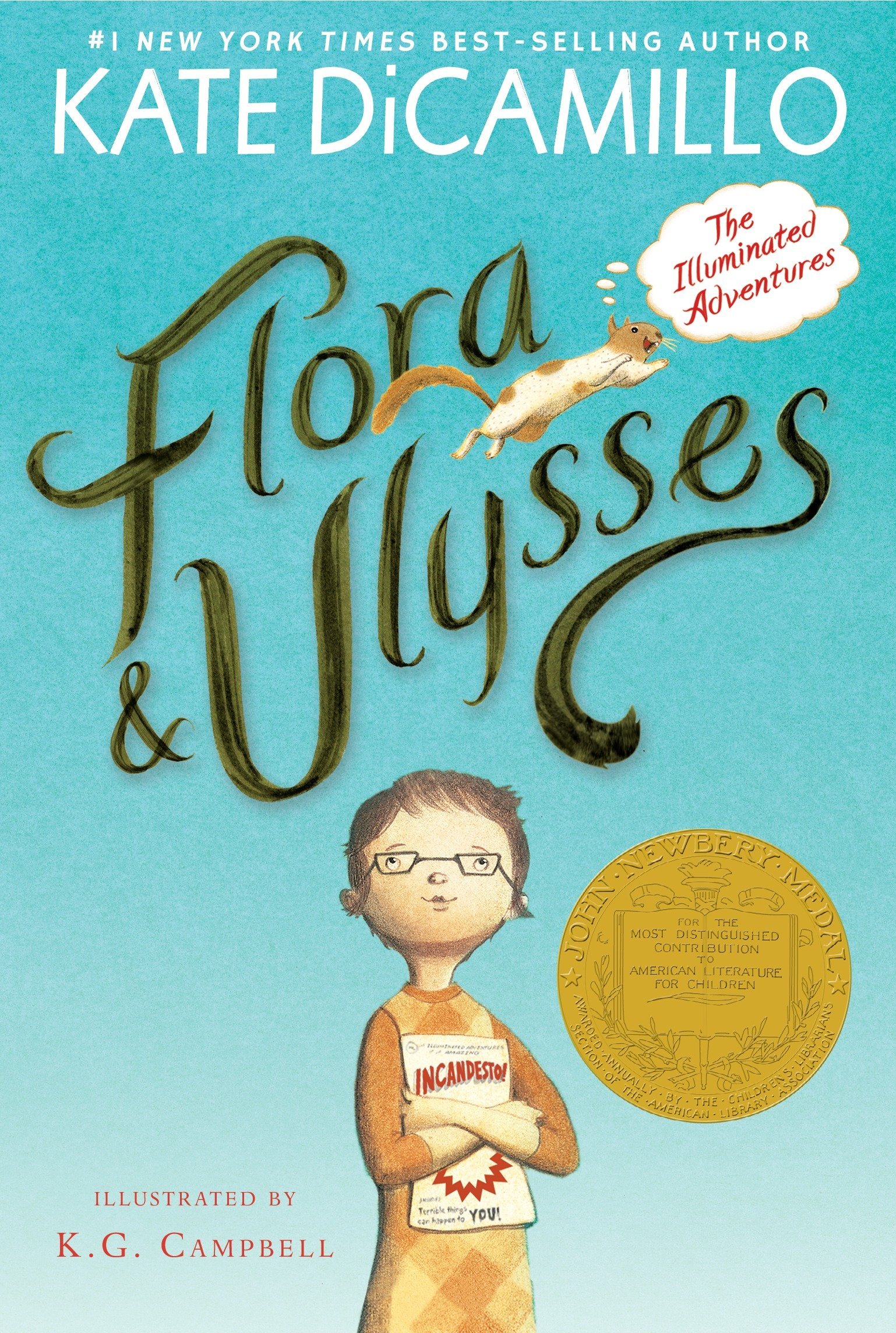 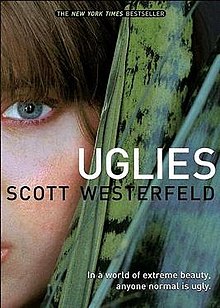 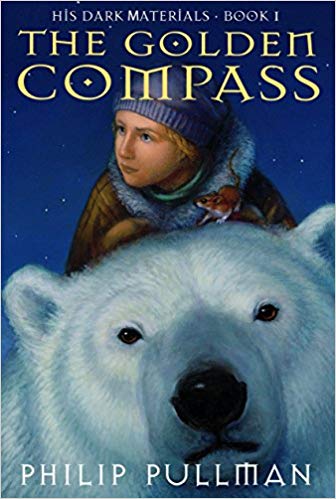 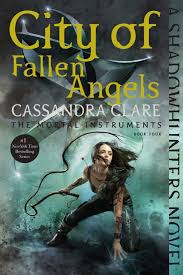 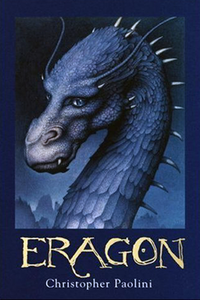 Fantasy fiction has a definite author. Traditional literature has been passed down and does not have a known original author.
Fantasy Fiction vs. Traditional Literature
Science Fiction
Genre Requirements
Stories tell about science and technology of the future
Often set in the future, in space, on a different world, or in a different universe or dimension
Unreal things that could be real in our world in the future
What is Science Fiction?
Science fiction often attempts to answer the question, “What if?” 
It often explores what could go wrong with the world
The setting is often our real world
Characteristics
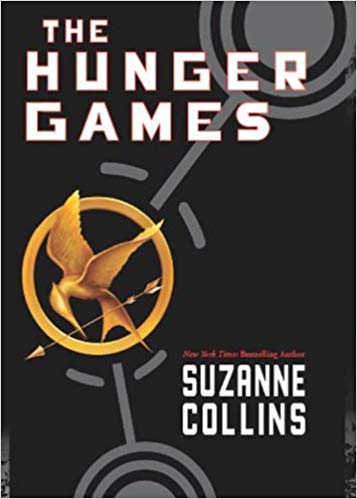 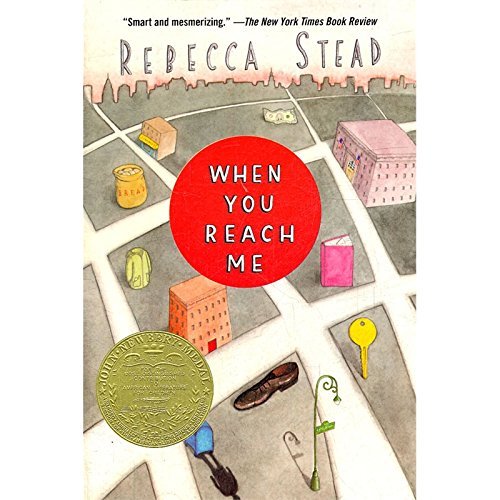 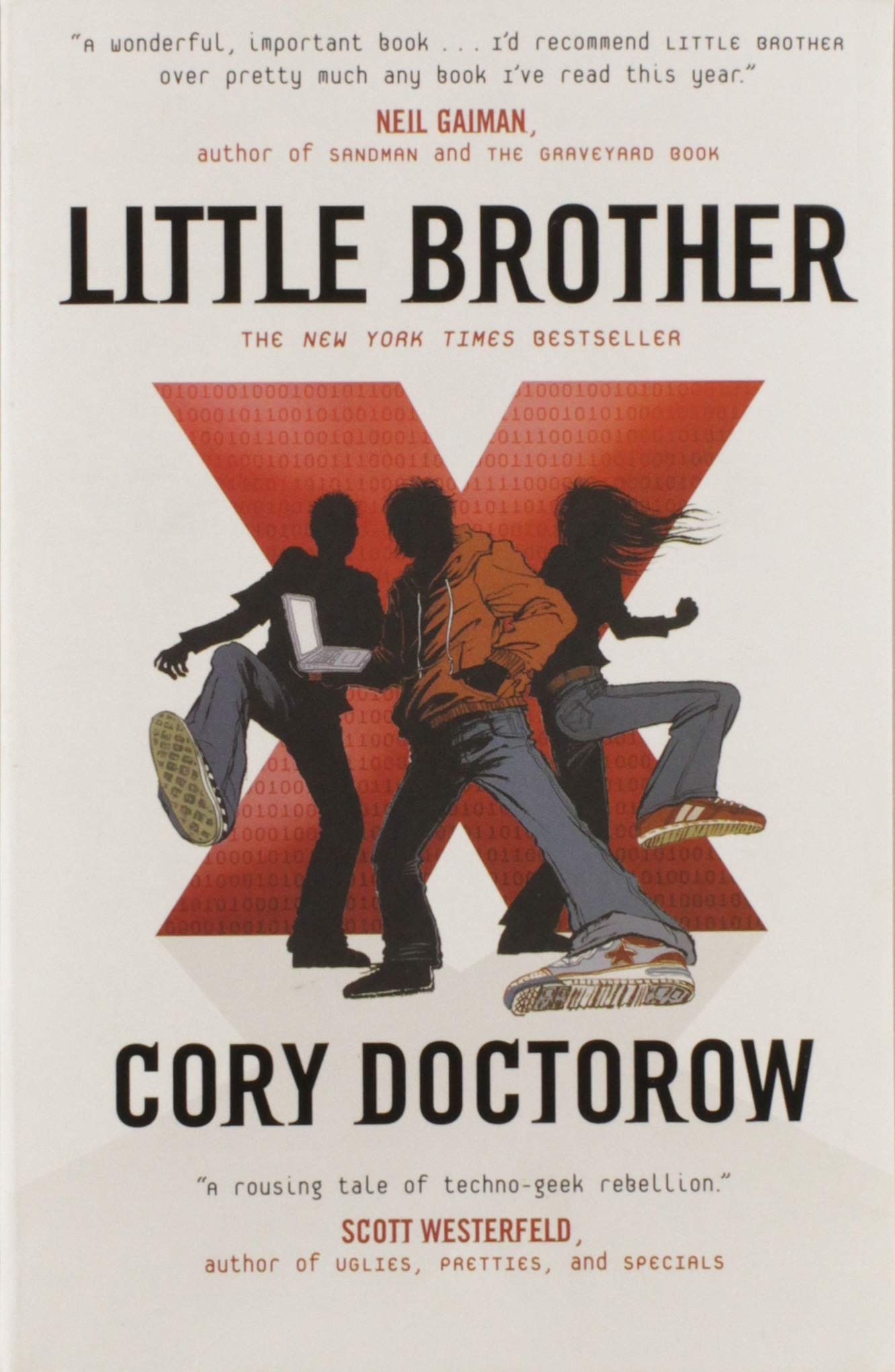 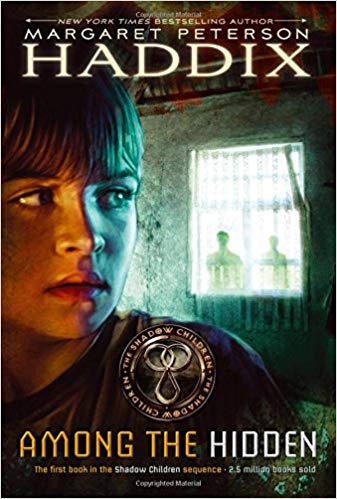 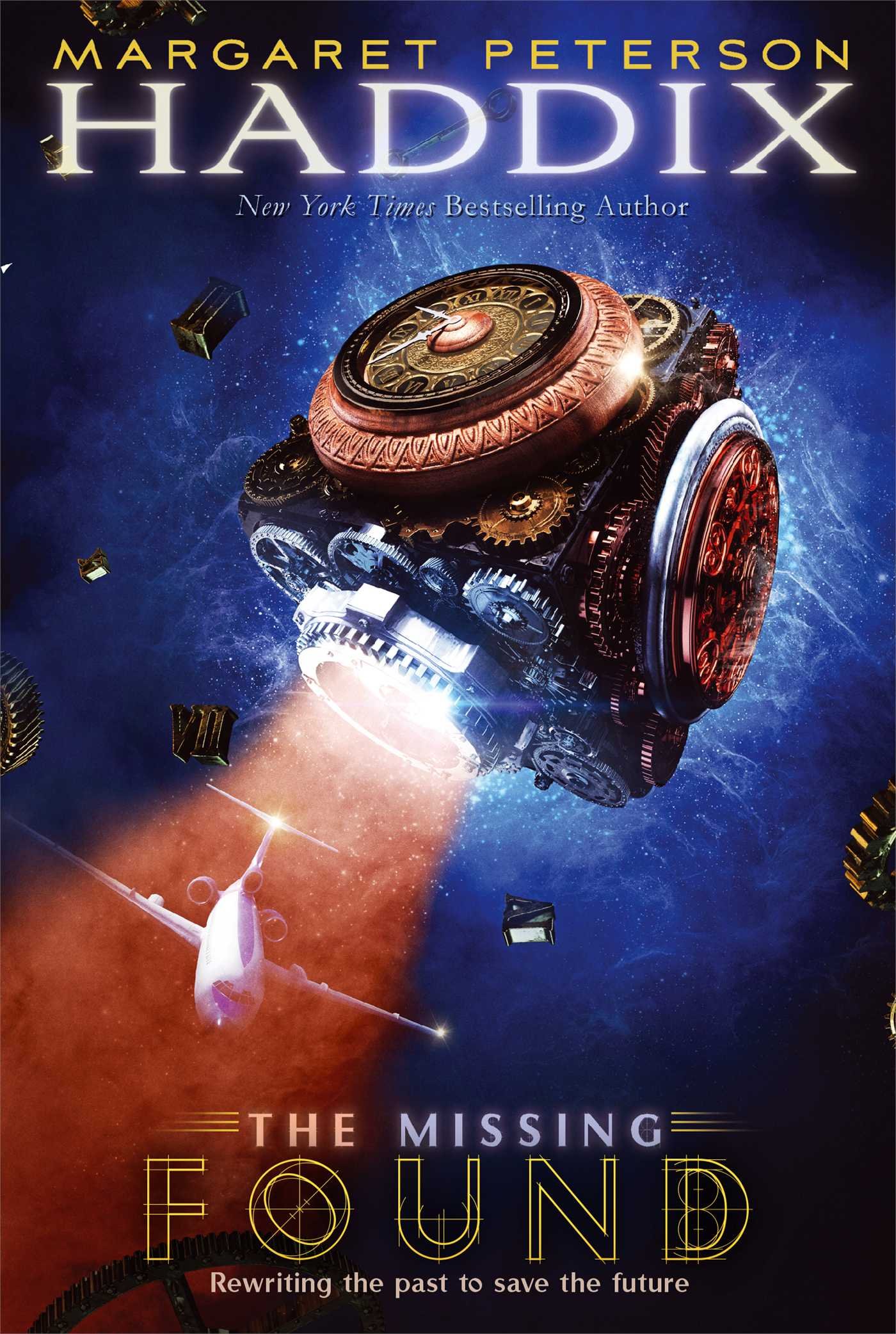 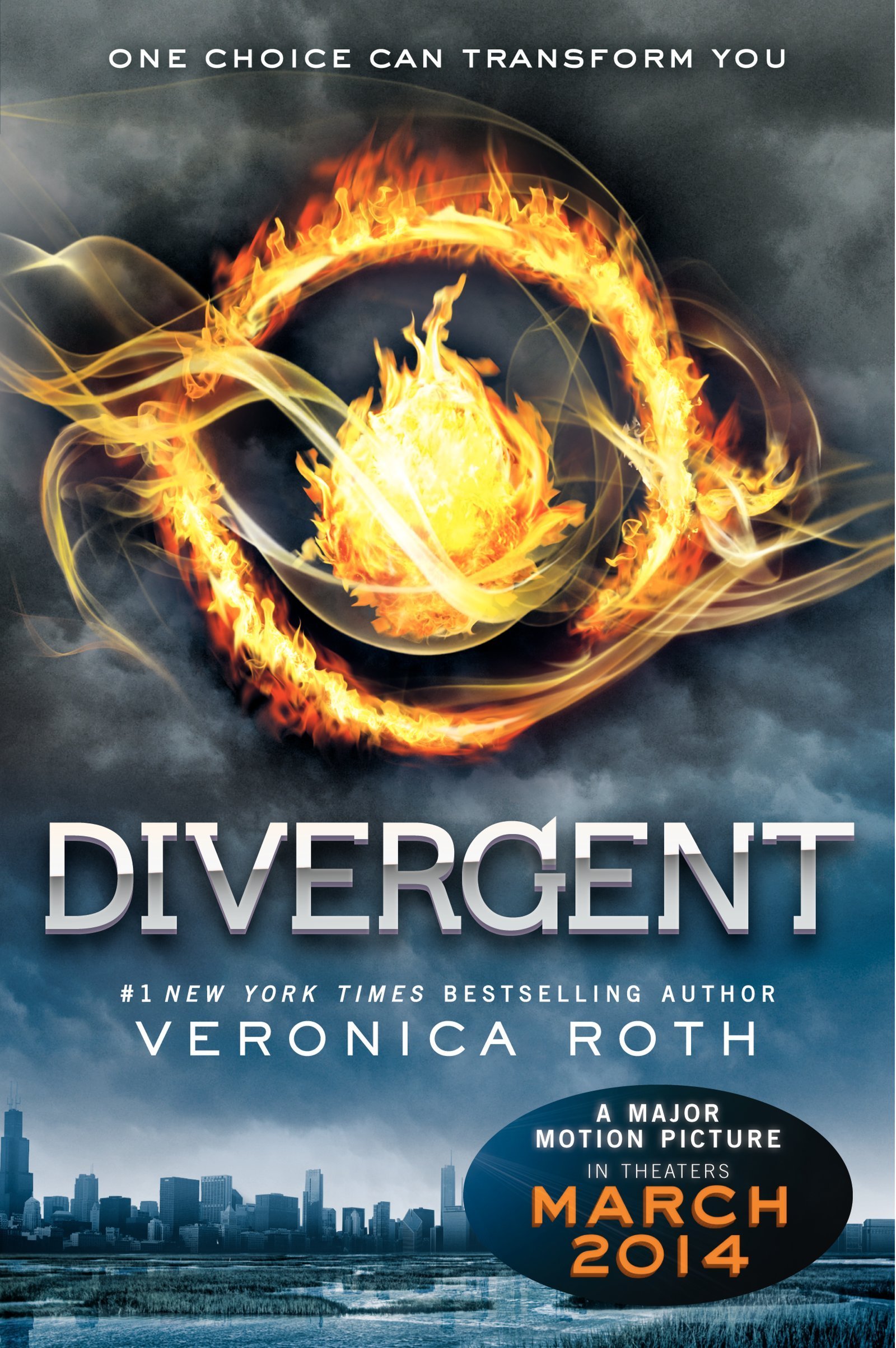 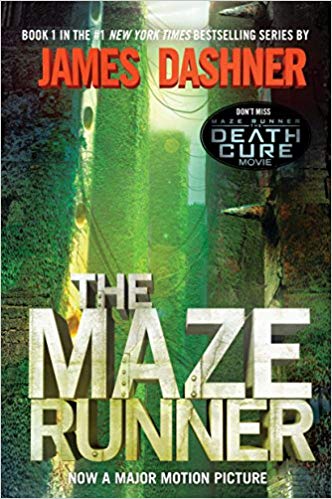 Science Fiction
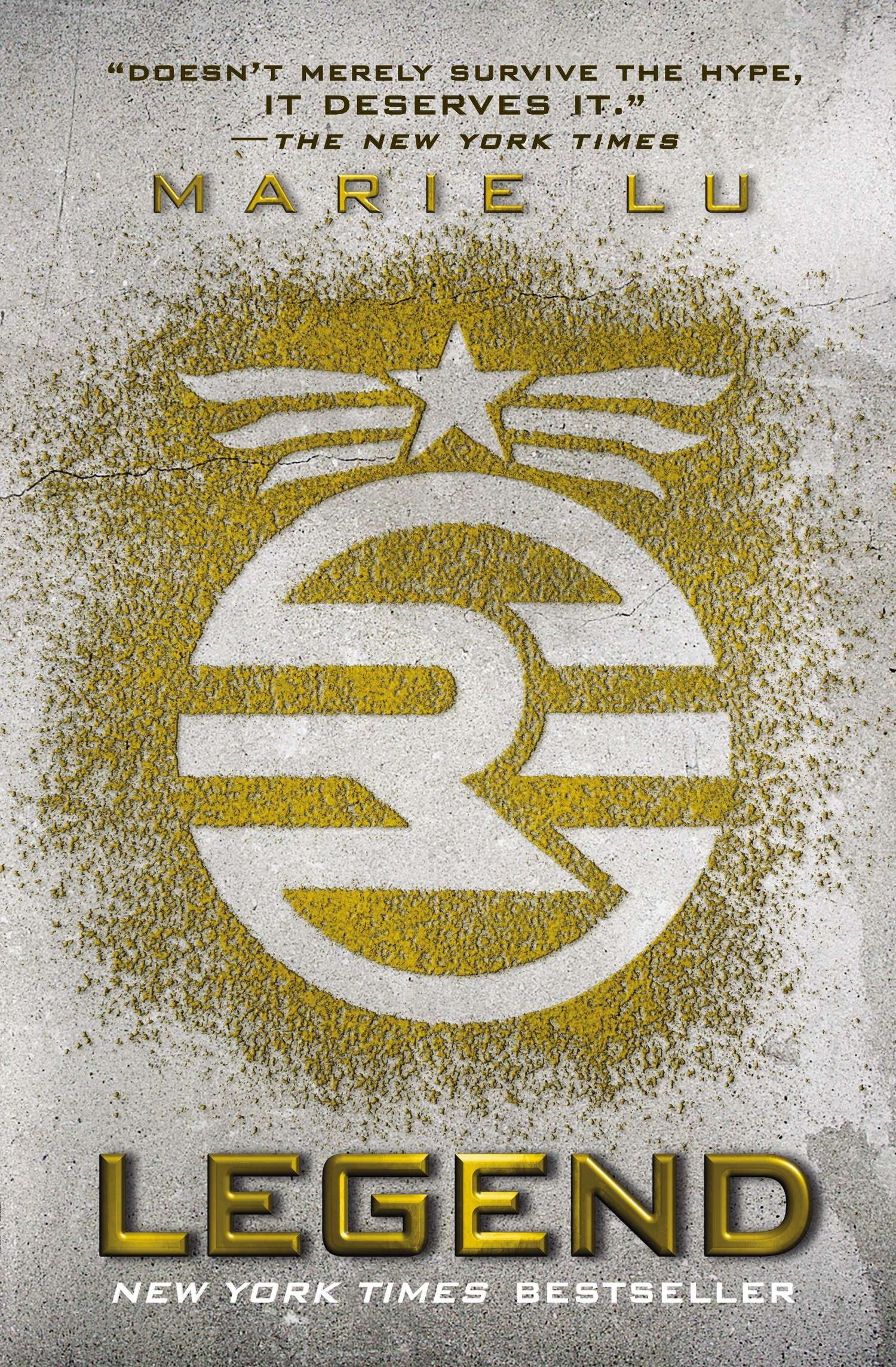 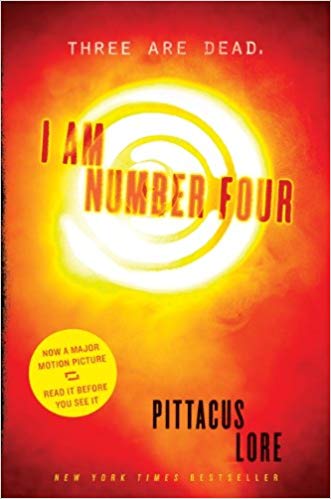 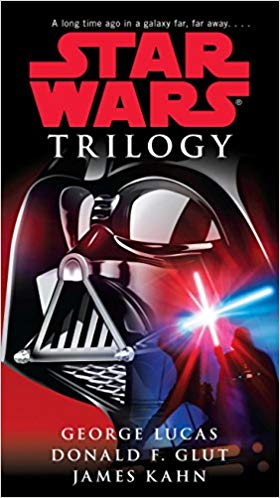 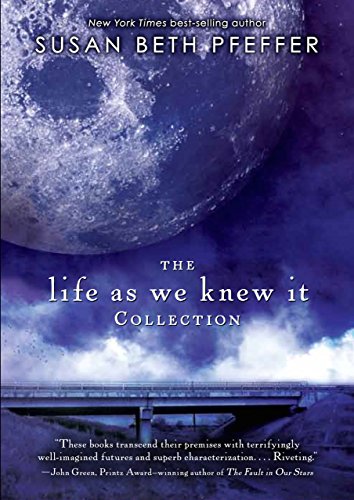 Science fiction involves more science
Fantasy is less believable (realistic)
Science Fiction is possible with technology/science
Science Fiction vs. Fantasy Fiction
Biography, Autobiography, and Memoir
Genre Requirements
Nonfiction
Tells the true account of someone’s life
What are biographies, autobiographies, and memoirs?
An account of someone’s life as told by someone else
Usually covers a person’s entire life
Not only states facts, but attempts to interpret those facts to explain that person’s feelings or motivations
Uses many forms of information – speeches, interviews, letters, etc.
Uses pictures, maps, letters, and other historically available documents
Person may be alive or deceased
Biography
An account of someone’s life as told by themselves
Usually written in first person
Events are told as the narrator/author remembers them
Usually covers a person’s entire life
Autobiography
A memoir is a type of autobiography
Instead of spanning a person’s entire life, a memoir focuses on one event or span in a person’s life
Usually has a theme or focus
Memoir
Find a person you’re interested in and see if they have a book about them
Memoirs read more like novels – search for memoirs if you don’t want to just read about a person’s whole life
Biography, Autobiography, Memoir
Informational
Genre Requirements
Also known as non-fiction (non-fantasy)
Purpose is to inform
Everything is true
Often non-linear (no plot, no setting, no sense of time)
What is Informational?
Maps
Diagrams
Illustrations
Various fonts
Captions
Glossary
Table of contents
Tables
Headings
Text Features
Realistic Fiction
Genre Requirements
Fiction (not real story) that takes place in a real (or realistic) place with realistic characters
It did not happen, but it could happen
What is Realistic Fiction?
Realistic, everyday language
Plot revolves around a realistic problem
The solution to the problem is believable
Themes reflect realistic human experiences
Time makes sense
Usually set in modern time
Characteristics
There are so many realistic fiction books out there! You can find them about just about anything!
If you need any recommendations, just ask Mrs. Zacharias!
Realistic Fiction